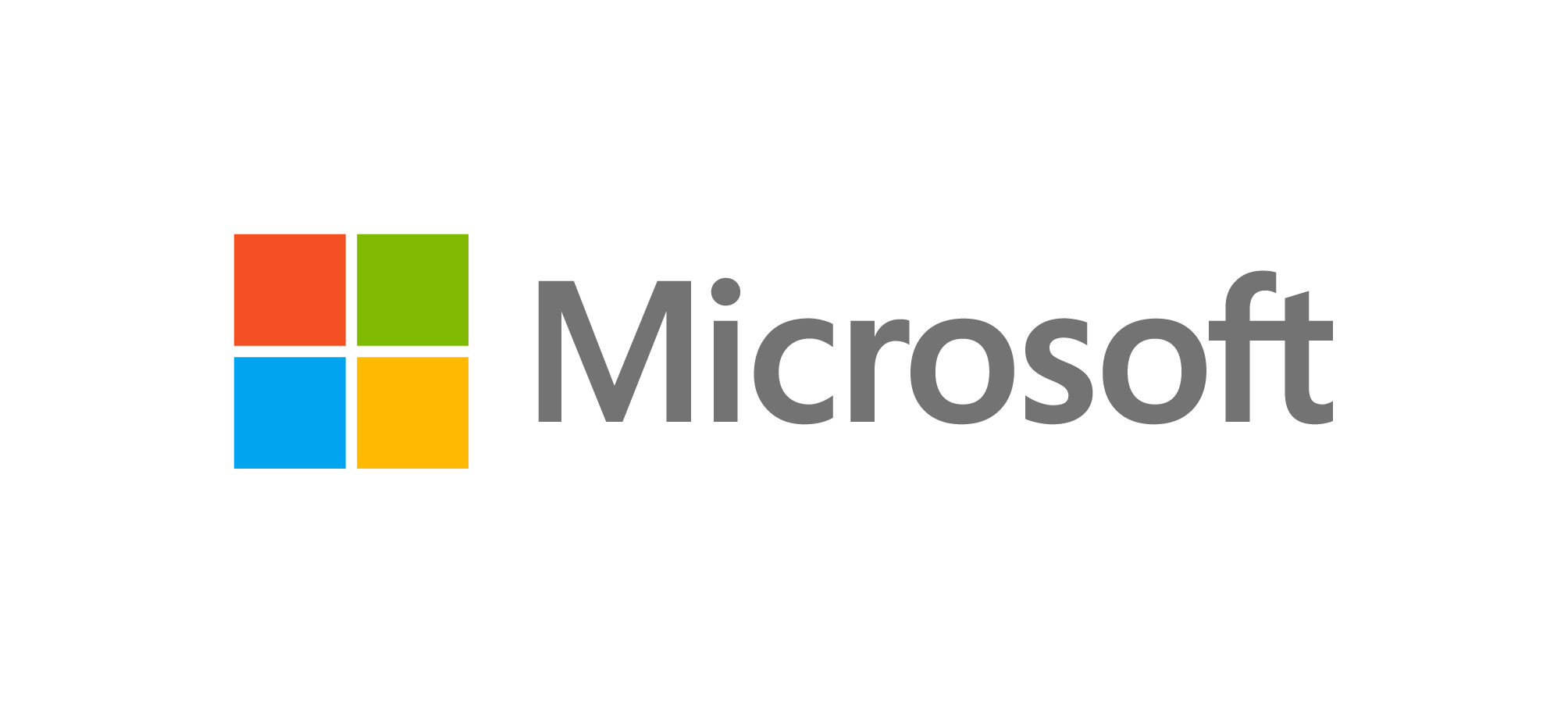 4 key themes for sales success
Four key findings that serve as a roadmap for organizations looking to achieve sales success:
Build and strengthen relationships with key prospects
More than 75% of those who achieve their revenue goals also say their organization has a strong alignment between sales and marketing.
Engage with the whole buying committee 
More than 80% of respondents who report being effective at building these relationships also report being effective at achieving sales goals.
It’s all about scale 
Over 70% of respondents said being effective at implementing this scaling process translates into met revenue goals.
Cross-platform is key
Nearly 80% of successful organizations say their current set of sales tool capabilities are key in enabling their sales team to achieve their revenue targets.
Sales always have room to generate more and effective sales and building on current relationships as well as establishing new ones.
         -Sales Manager
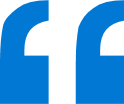 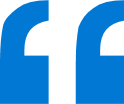 Source: The power of relationship selling: How leveraging technology and personal relationships
means sales success for top organizations, Microsoft Dynamics 365 and Heinz Marketing, 2019
[Speaker Notes: https://clouddamcdnprodep.azureedge.net/gdc/gdc2JYQI1/original?ocid=mkto_eml_em570460a1la1]